Kateryna VyshnyakRequest for Service Manager@
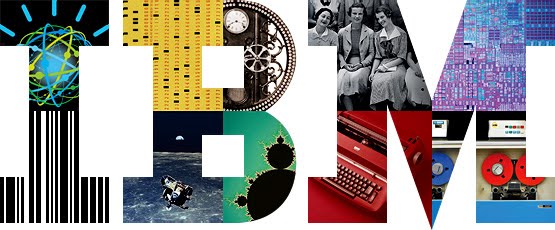 [Speaker Notes: Kateryna Vyshnyak- Ukrainian, final year in digital forensics.RFS is defined as a revenue generation addendum business based on existing Strategic Outsourcing accounts. Strategic Outsourcing value proposition being that Clients can outsource their IT to IBM as a service which we can run cheaper and more efficiently with the latest technology as well as offer innovation and new skills. RFS maximizes SO revenue through an end-to-end approach which means focusing on customer satisfaction, fast time management and response. At the BP Client account, where I was based, IBM team provides local and international field services for all workstations, runs and maintains the server platforms, provides global help desk support and co-ordinates 3rd parties for development project work. (off-shore field services)Field Services-  providing onsite IT support to the customer as per  terms of the SLA (Service Level Agreement).  Specifically, computer hardware service,  respond to customer issues 24/7 and service for all IT equipment.]
Placement experience
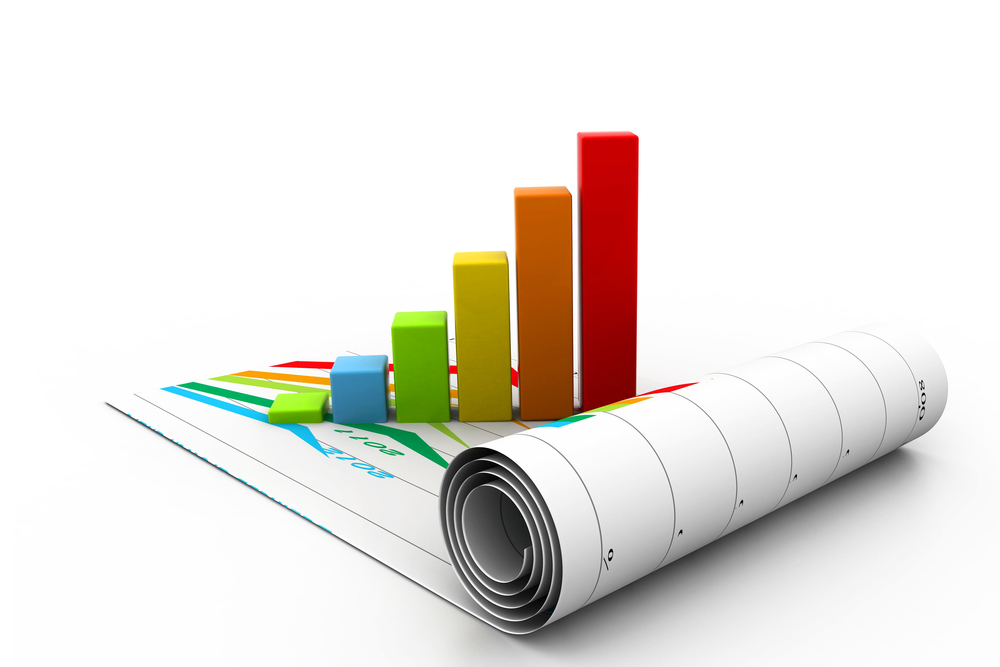 Concentrate  on the RFS Sales function;
Put me in charge of my own work;

- Understand business demands; 

- Become professional
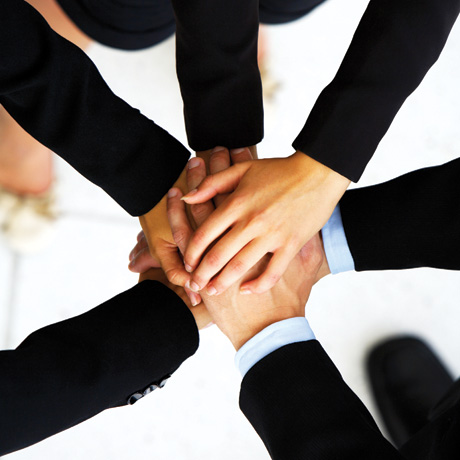 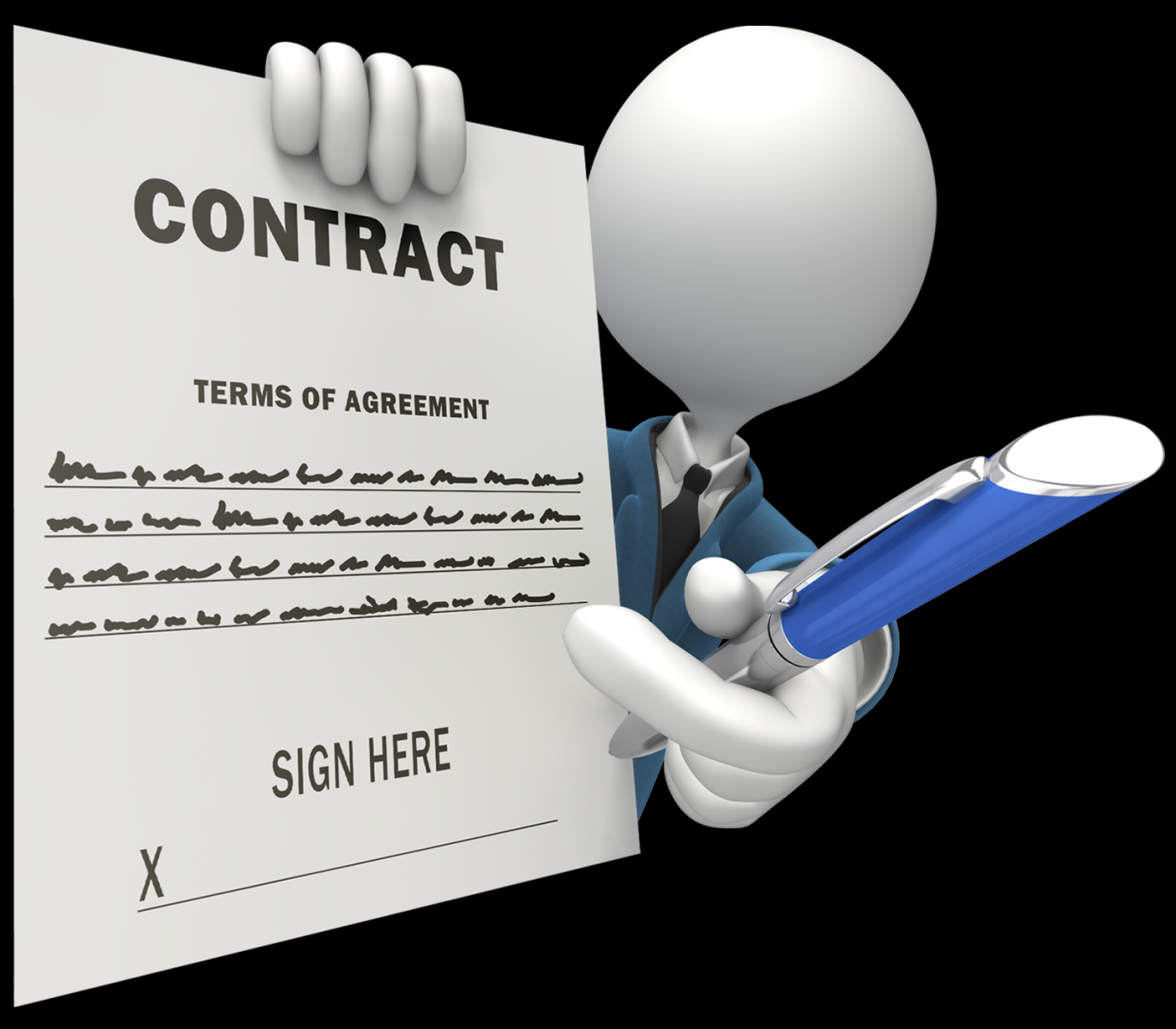 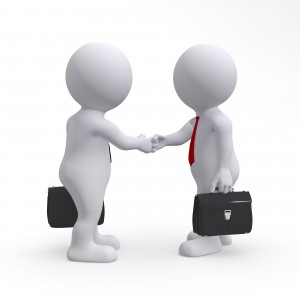 [Speaker Notes: In my role as an RFS Manager I concentrated on the RFS Sales function and commercial process before handing over to delivery with all required information formally agreed by IBM and the Client.

Working at IBM within BP group put me in charge of my own work (independent worker), facilitate an awareness of others (monitoring communication over existing projects and share info across the team), fulfill expectations of my colleagues (my work should be done before my colleagues can carry on their tasks and vice versa ) which in turn allowed me to grow and become more confident as individual and IBM valuable team-player.
Each Request based on commercial, delivery and contractual risk. Risk assessment will include understanding of contractual scope, clarity of technical competences and financial agreement of both sides. I have learned how to:
-validate IBM coverage of requested activities under legal binding protocols (example POD which includes scope of the project, time frame, resources, financials, out scope, travels, contingency plan), 
-understanding data gathering (evidences)
-understanding statistics and analysis (example as datamart reports of the business which can shows yearly, quarterly or monthly financial figures).
Networking and Teamwork are two areas in business that is invaluable for ensuring your tasks were complete professionally and efficiently within the time frame. My business network expanded with IBM professionals from across the globe, which are kindly provided their help and shared their knowledge with me.
Altogether, IBM helped me to understand the true value of gaining work experience while pursuing a degree at University, also understanding RFS business model of Strategic Outsourcing businesses.]
Skills for graduate roles
Training skills
Tam Work
Commercial awareness
Time management
Financial Management
Drive
Adaptability
Problem solving
Client Management
Passion for the Business
Communication skills
Ownership
[Speaker Notes: Team work and collaboration not only within your department but cross LoB (Line of Business) (example such as pricing, project management,   	commercial teams etc Teamwork is very important for managing your daily workloads);
Ownership and accountability (fulfill expectations of your colleagues); 
Written and oral communication skills (Business English different from daily communication);
Commercial skills (proposal writing, pricing constructs, contractual interpretation, audit control, understanding of Service Level Agreements/Key 	Performance Indicators and their impact on the contract); 
Time management (priorities your tasks);
Client management (awareness of customer’s business and their achievements); 
Financial management (understanding how to deliver profitable business that maximizes company revenue;) 
Drive (steps outside of your role/tasks to provide additional support and suggests process improvements that benefit the team);
Passion for the business (engaged in daily account routine and being effective in your role);
Problem solving (research, get involve with professionals);
Adaptability (new business demands, new team members etc);
Training skills ( passing over your knowledge);]
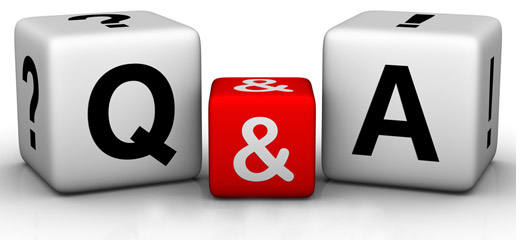 [Speaker Notes: Questions and Answers?]